TEORIA DEL COMPORTAMIENTO Y DESARROLLO ORGANIZACIONAL
ENFOQUE DEL COMPORTAMIENTO EN LA ADMINISTRACION:
Las ciencias del comportamiento en la administración presentan su máxima influencia en la teoría del comportamiento, surgió en 1947 en los estados Unidos, con una fundamentación democrática.
Esta teoría se basa igualmente en nuevas posiciones de la motivación humana, propuestas por Herzberg, Maslow, y Mac Gregor.
Otro de sus principales tópicos se refiere a los estilos de la administración, sobre los cuales Mac Gregor propone las Teorías X y Y donde a grandes rasgos la primera se refiere a una forma autoritaria y vertical de ejercer el control sobre los empleados de una organización y la segunda se refiere   al   ejercicio del control sobre los empleados de manera democrática y cordial.
Así mismo la teoría de Likert amplia a cuatro sistemas organizacionales que abarcan desde un sistema autoritario explotador hasta un sistema democrático de participación grupal.
TEORIA DEL COMPORTAMIENTO ORGANIZACIONAL
La teoría del comportamiento (o teoría behaviorista) de la administración vino a significar una nueva dirección y un nuevo enfoque dentro de la teoría administrativa.
Es el estudio del funcionamiento y de la dinámica de las organizaciones y de cómo los grupos y los individuos se comportan dentro de ellas. Es una ciencia interdisciplinaria y casi independiente.
ORIGENES DE LA TEORÍA DEL COMPORTAMIENTO
La oposición fuerte y definitiva de la teoría de las relaciones humanas a la teoría clásica, derivó lentamente hacia una segunda etapa.
La teoría del comportamiento es un desarrollo de la teoría de las relaciones humanas, con la cual se muestra eminentemente critica y severa. 
La teoría del comportamiento critica severamente la teoría clásica.
Con la teoría del comportamiento se vio la incorporación de la sociología de la burocracia, ampliando el campo de teoría administrativa.
En 1947 se publica un libro en Estados Unidos, que marca el inicio de la teoría del comportamiento en la administración: El comportamiento administrativo de Herbert A. Simon.
NUEVAS PROPUESTAS SOBRE MOTIVACION HUMANA
Uno de los temas fundamentales de la teoría del comportamiento de la administración es la motivación humana, campo en el que la teoría administrativa recibió voluminosa contribución.
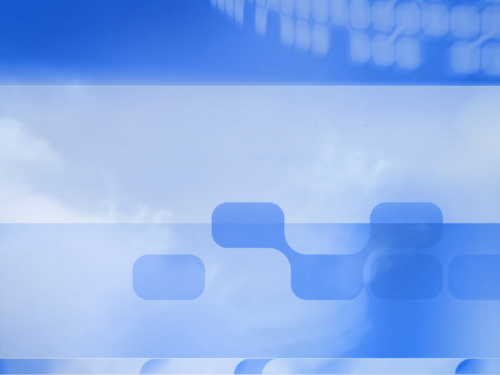 Nuevas Propuestas Sobre Motivación Humana
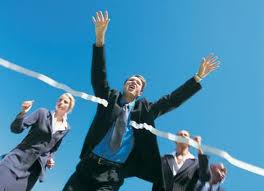 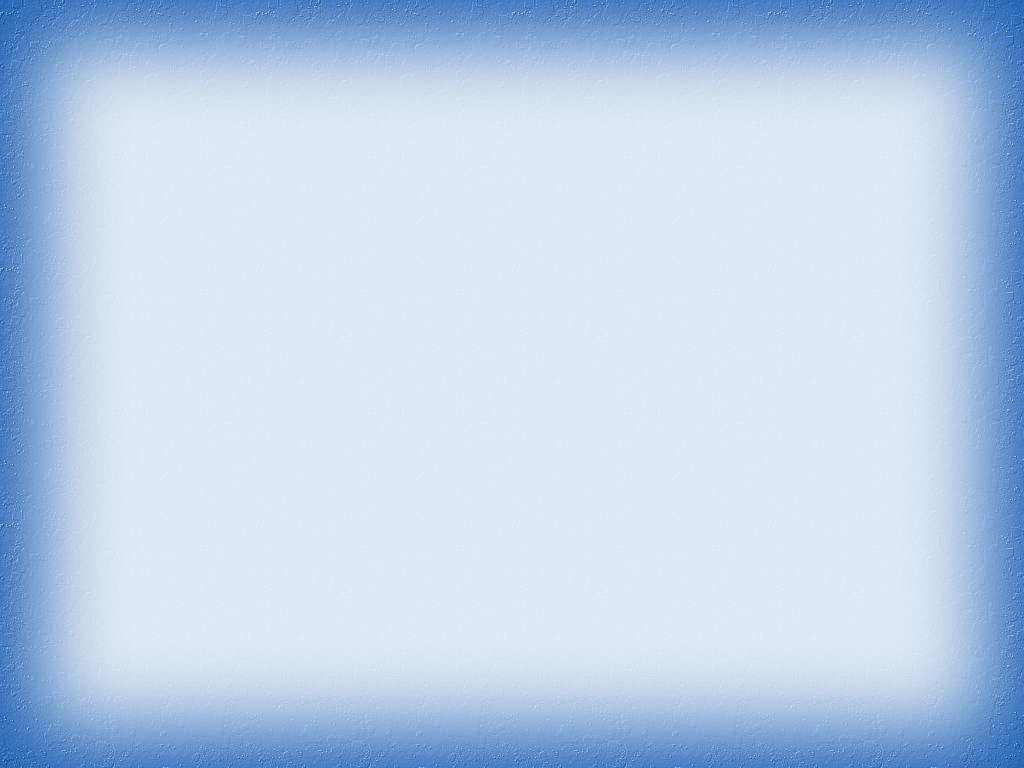 Motivación Humana       Fundamental en la teoría del comportamiento de la administración
Indica que:
Necesidades diferenciadas
Comportamiento  según objetivos
Al suplirse una necesidad surge otra
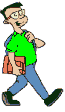 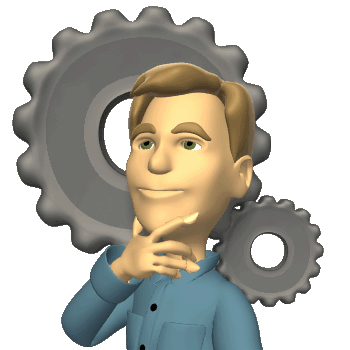 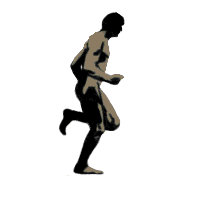 Es un proceso continuo que no tiene fin, desde el nacimiento hasta la muerte de las personas.
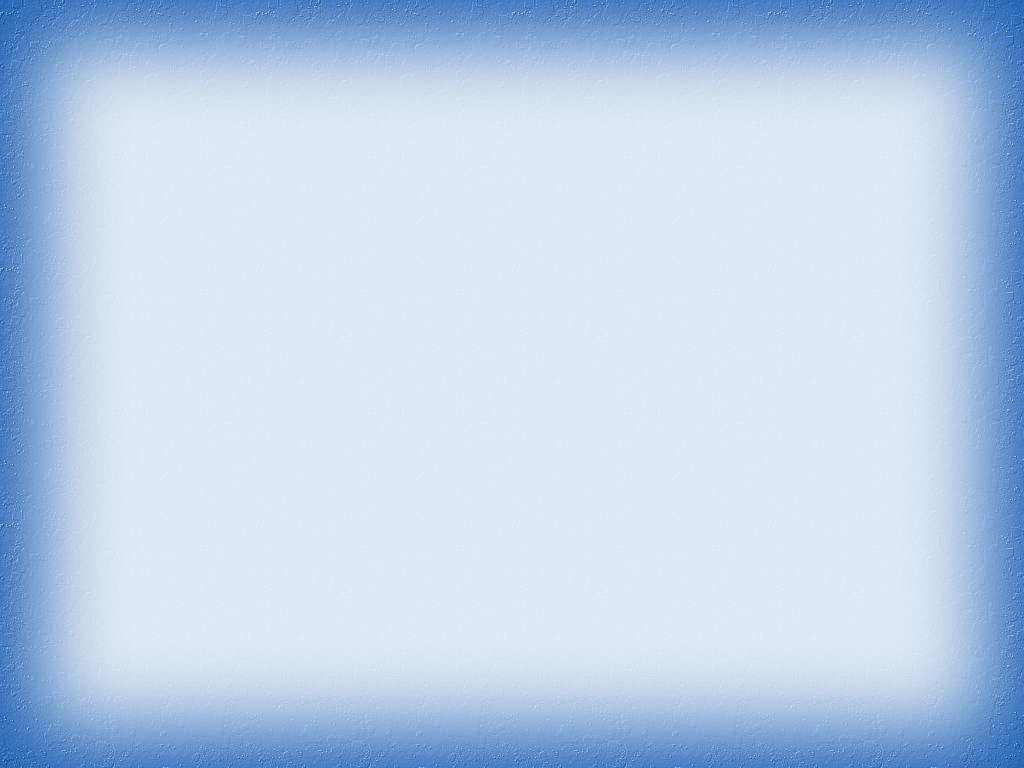 JERARQUÍA DE LAS NECESIDADES, SEGÚN MASLOW
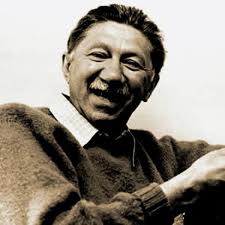 Expuso una teoría de la motivación según la cual las necesidades humanas están jerarquizadas y dispuestas en niveles de acuerdo con su importancia e influencia. Estas se dividen en 5 grupos: N. Fisiológicas, N. Seguridad, N. Sociales, N. Autoestima y N. Autorrealización
Abraham Maslow, Psicólogo y consultor estadounidense  1908 - 1970
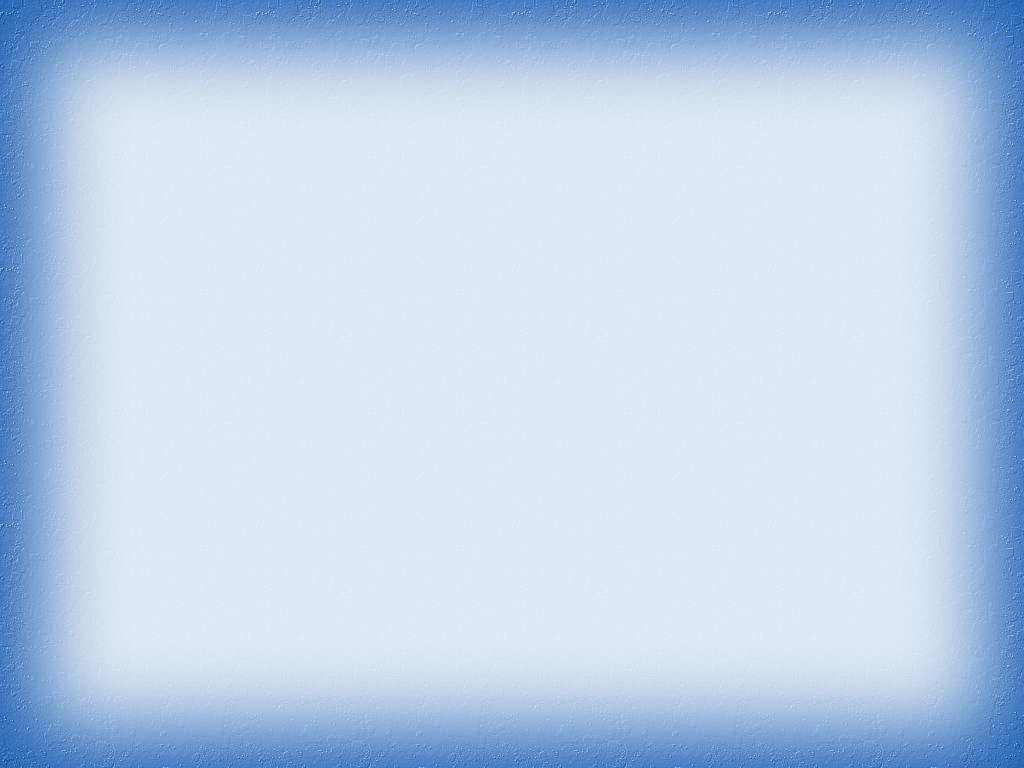 a) Necesidades Fisiológicas:
Están relacionadas con la supervivencia del individuo y con la preservación de la especie. Además, son las preeminentes de todas las necesidades humanas; cuando algunas de estas necesidades no se satisfacen, ésta domina la dirección de la conducta.
En este nivel están las necesidades de alimentación, sueño y reposo, abrigo, etc.
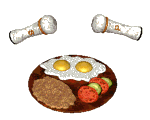 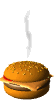 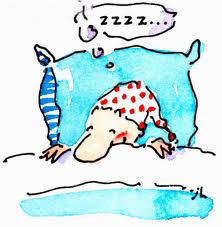 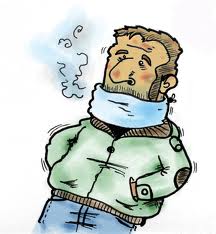 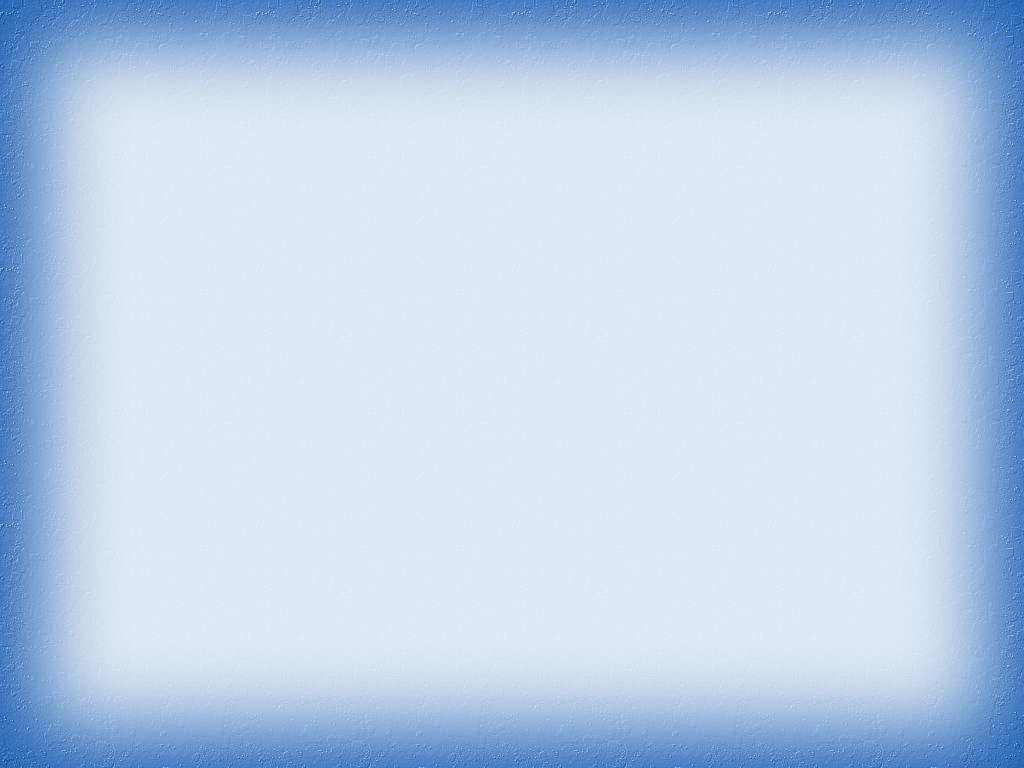 Por Ejemplo:
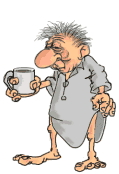 El hombre con el estomago vacío no tiene otra preocupación mayor que satisfacer su hambre. Sin embargo cuando come regularmente y de forma adecuada, el hambre deja de ser una motivación importante. Cuando todas las necesidades humanas están insatisfechas, la mayor motivación será de las necesidades fisiológicas y la conducta del individuo tendrá la finalidad de encontrar alivio de la presión que estas necesidades producen sobre el organismo.
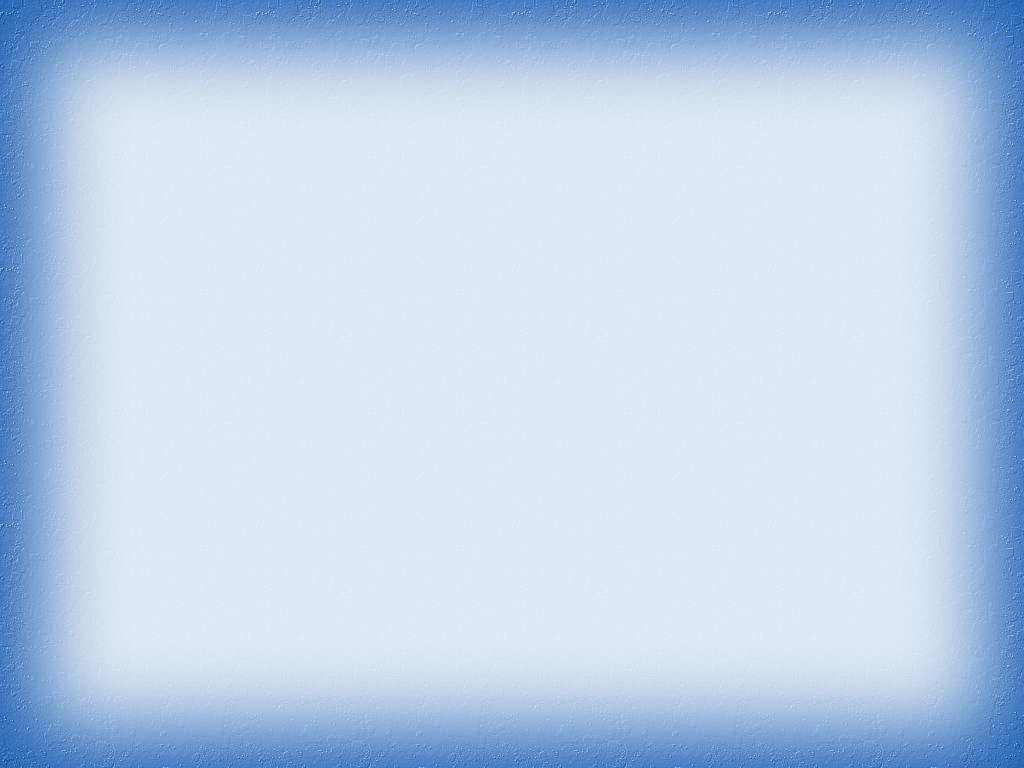 b) Necesidades de seguridad:
Surgen en el comportamiento cuándo las necesidades fisiológicas están relativamente satisfechas. Incluyen la búsqueda de seguridad, estabilidad, protección contra la amenaza o la privación, escape del peligro, etc.
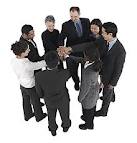 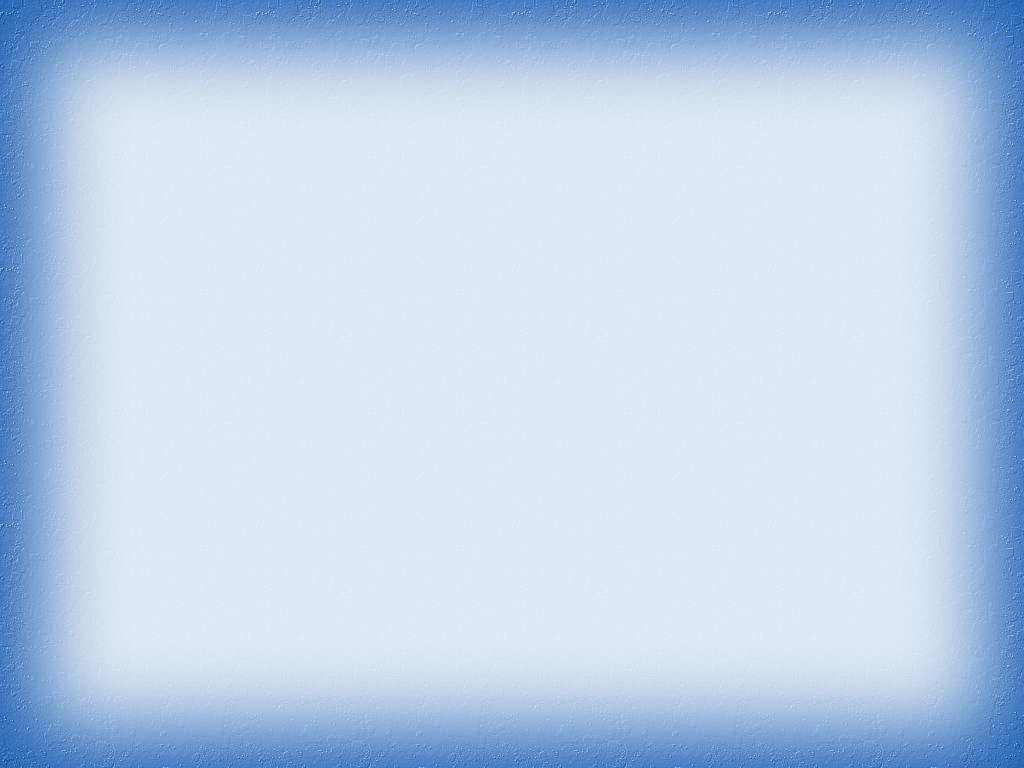 Por Ejemplo:
Una vez que todo empleado se encuentra siempre en relación de dependencia con la empresa, en la cual las decisiones administrativas arbitrarias o decisiones incoherentes pueden provocar incertidumbre o inseguridad en el empleado en cuanto a su permanencia en el empleo. Si esas acciones o decisiones reflejan discriminación o favoritismo o alguna política administrativa imprevisibles, pueden transformarse en poderosos activadores de inseguridad en todos los niveles jerárquicos de la empresa
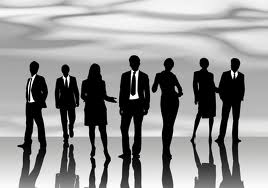 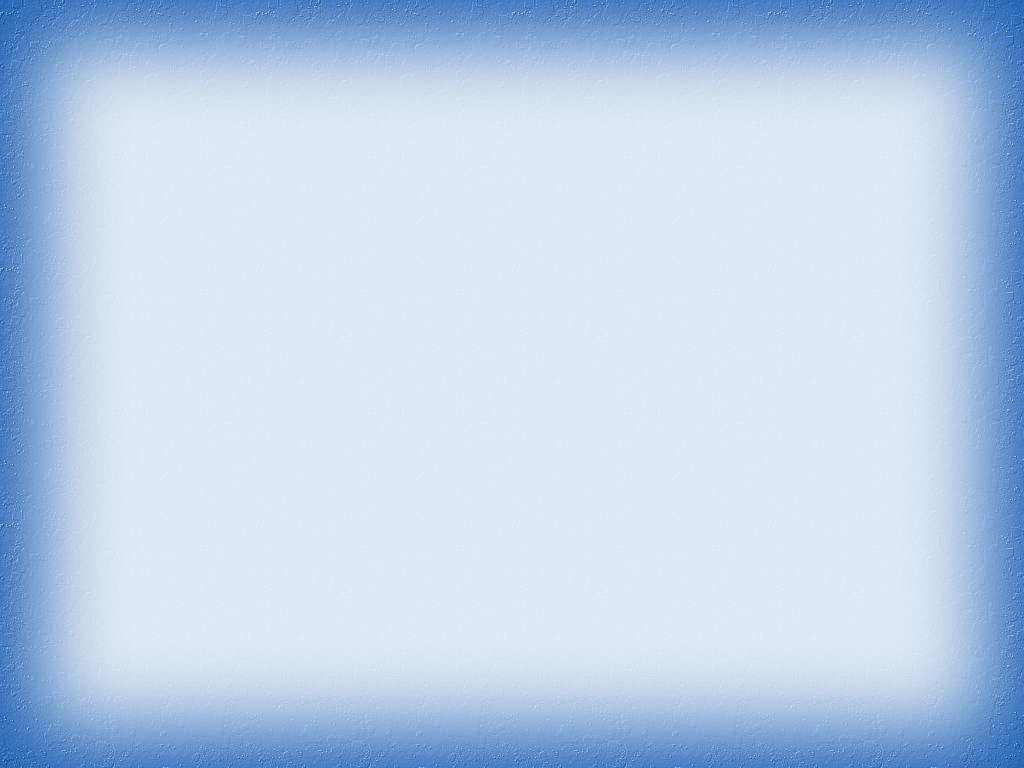 c) Necesidades sociales:
Surgen en el comportamiento cuándo las necesidades primarias (fisiológicas y de seguridad) se encuentran relativamente satisfechas. Se destacan las necesidades de asociación, participación, aceptación por los compañeros, intercambios amistosos, etc.
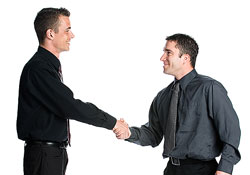 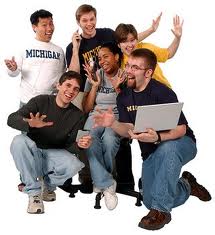 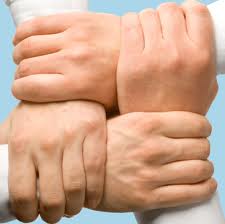 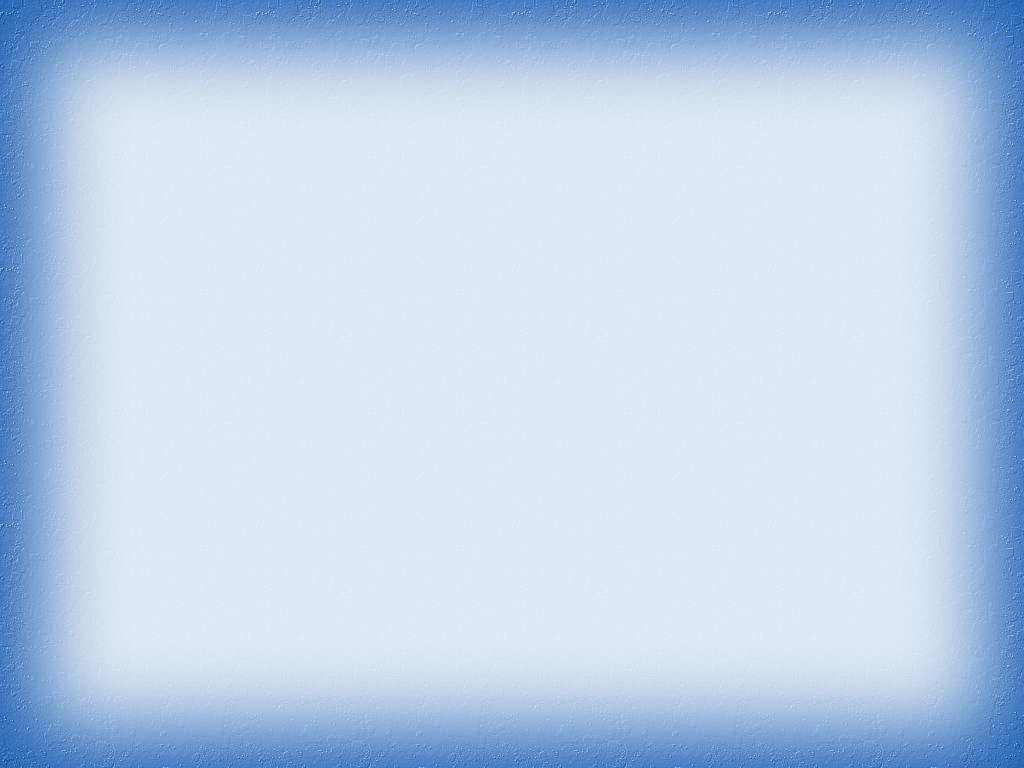 Por Ejemplo:
Cuando las necesidades sociales no están suficientemente satisfechas, el individuo se pone resistente, antagónico y hostil en relación con las personas que lo cercan. En nuestra sociedad, la frustración de las necesidades de amor y de afección conduce a la falta de adaptación social y al aislamiento. Dar y recibir afecto son fuerzas importantes motivadoras para la conducta humana.
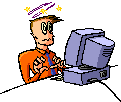 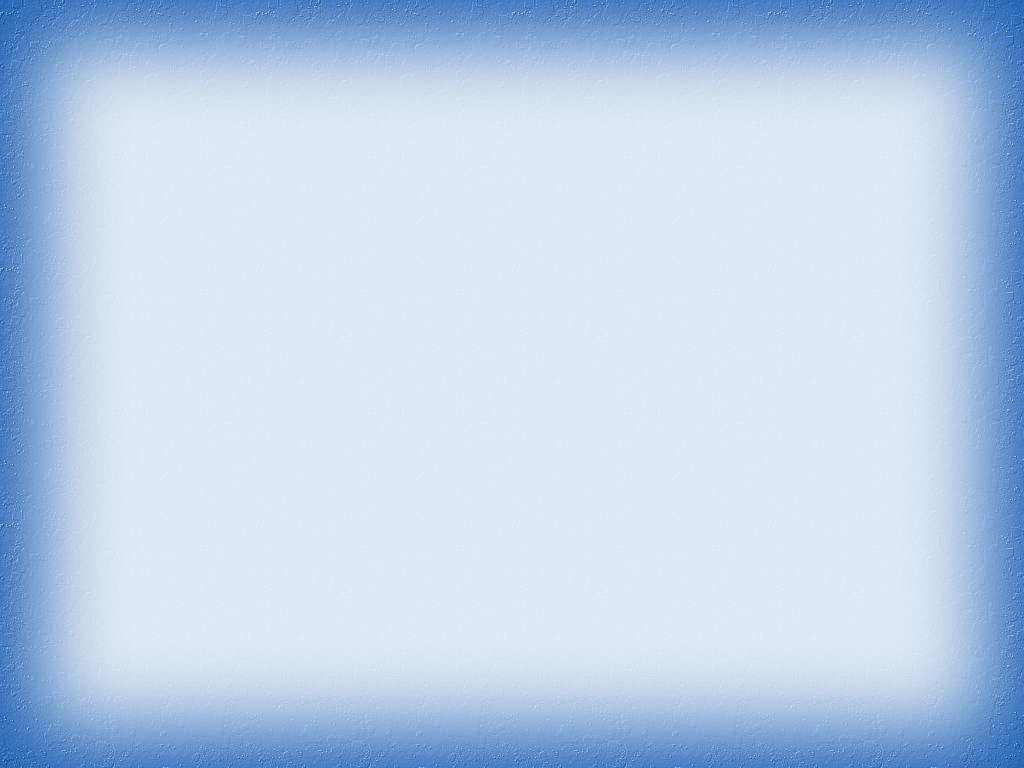 d) Necesidades de autoestima:
Necesidades relacionadas con la manera como el individuo se ve y evalúa a sí mismo. Comprenden la autoprotección, la autoconfianza, la necesidad de aprobación social y de respeto, de estatus, de prestigio y de consideración.
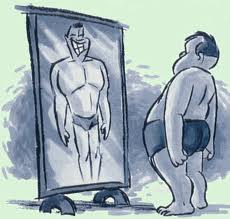 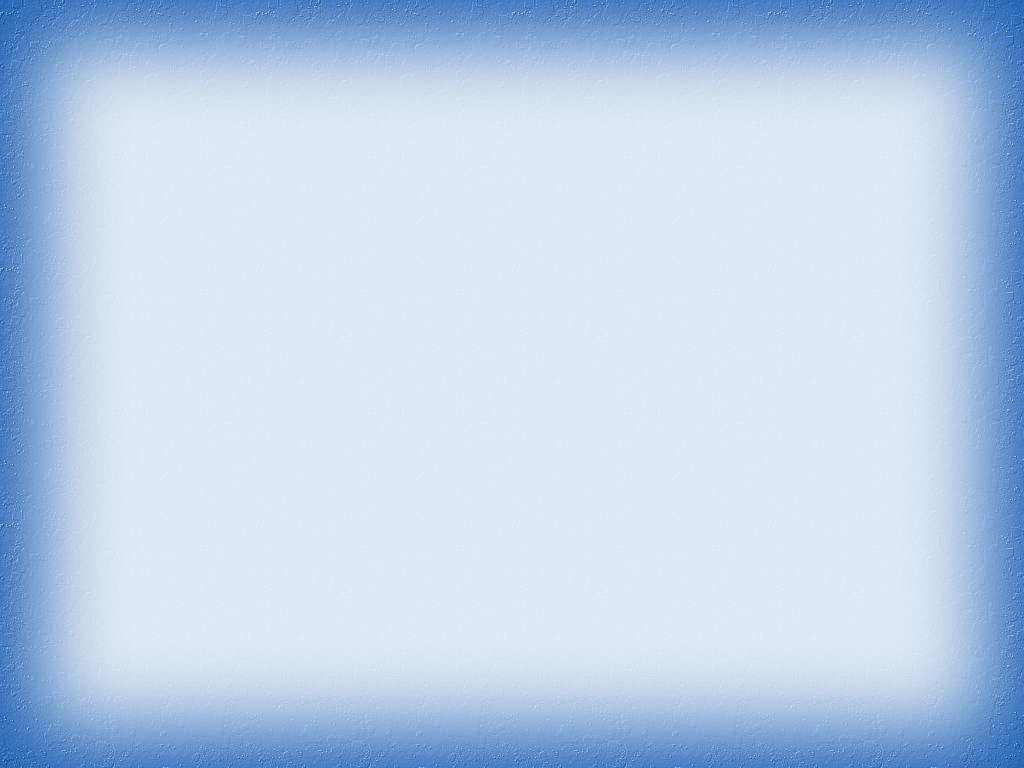 Por Ejemplo:
La Autoestima Incluye el deseo de fuerza y de adecuación, de confianza frente al mundo, independencia y autonomía.
Su frustración puede producir sentimientos de inferioridad, dependencia y desamparo que, a su vez, pueden llevar al desanimo o actividades compensatorias.
La satisfacción de las necesidades de estima conduce a sentimientos de autoconfianza, de valor, de fuerza, prestigio, poder, capacidad y utilidad.
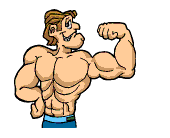 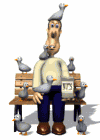 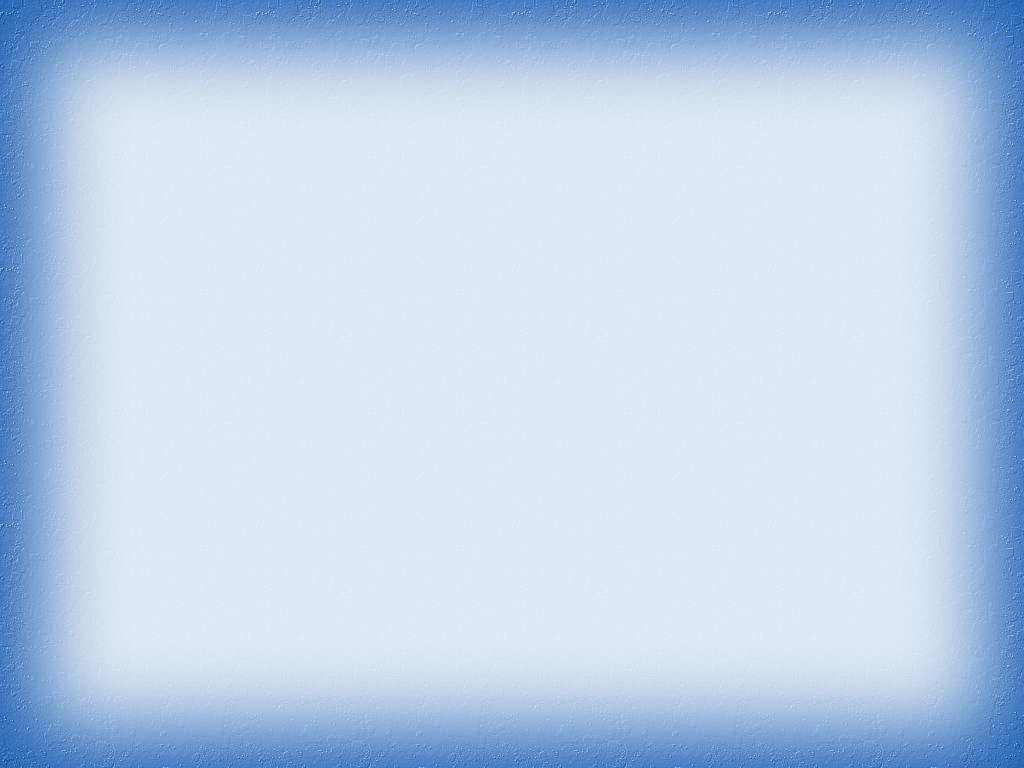 e)Necesidades de autorrealización:
Son las más elevadas, y están en la cima de la jerarquía. Son las necesidades del individuo de realizar su propio potencial y de autodesarrollarse continuamente. Esa tendencia se expresa por medio del impulso que la persona tiene para crecer mas de lo que es y ser todo lo que puede ser.
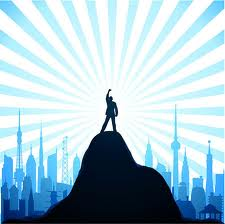 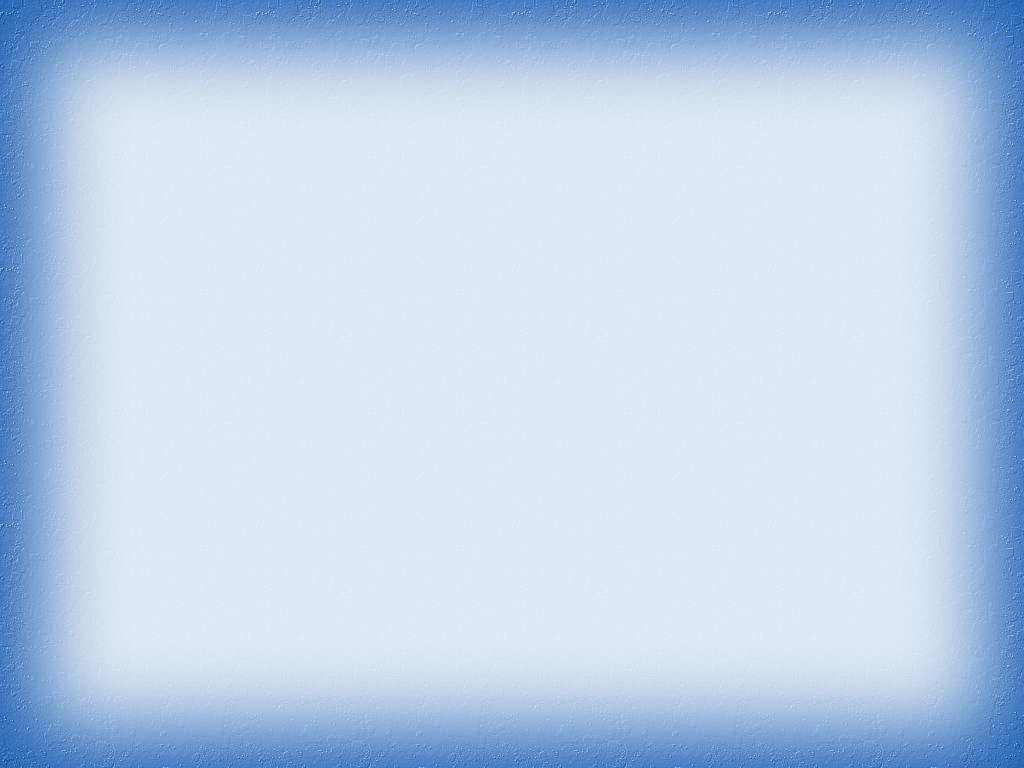 La teoría de la jerarquía de necesidades de Maslow se fundamenta en lo siguientes aspectos:
cuando una necesidad se satisface, inicia  otra de mayor jerarquía
No todas las personas llegan  a cumplir todas las necesidades
Necesidades 
De
 Maslow
Cada persona posee siempre más de una motivación.
La necesidad más inmediata monopoliza al individuo y lo lleva.
La conducta motivada satisface necesidades
La frustración de  necesidades provoca alteraciones en la conducta
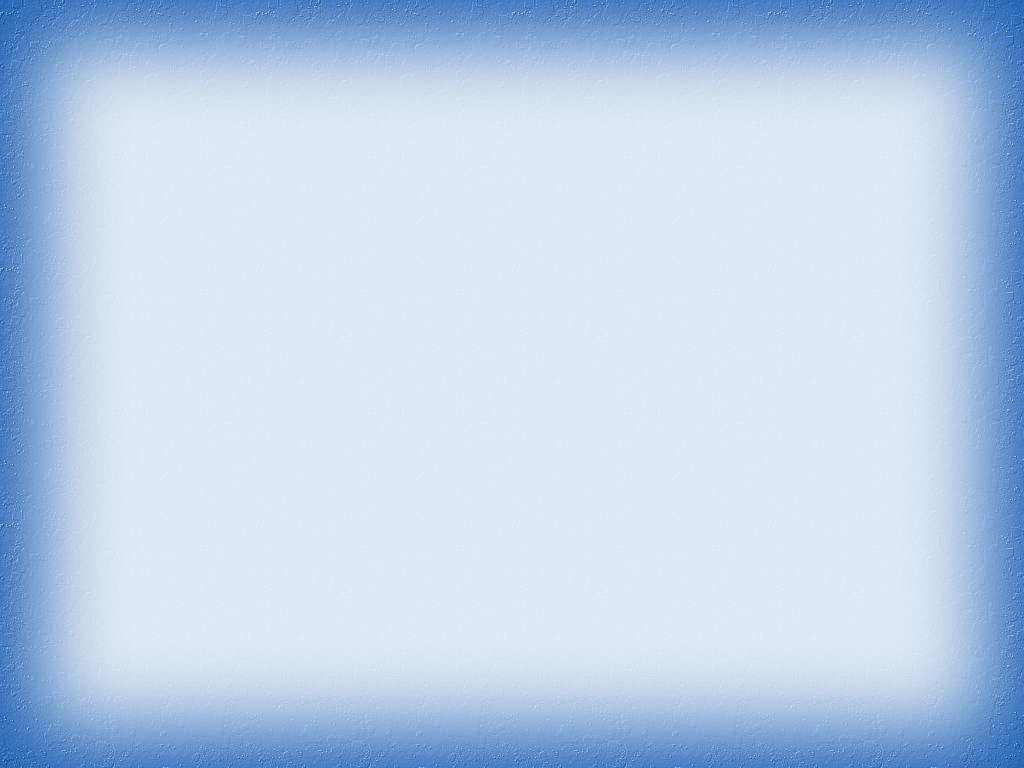 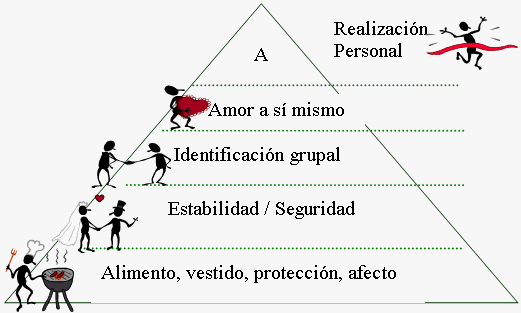 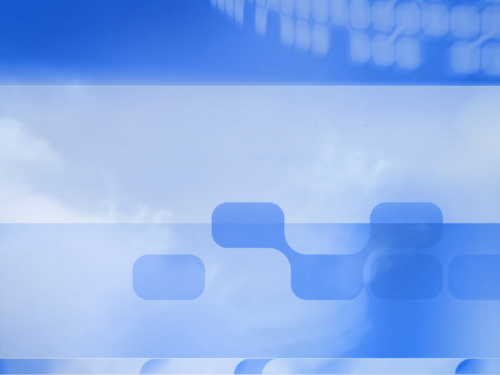 Teoría De Los Dos Factores De Herzberg
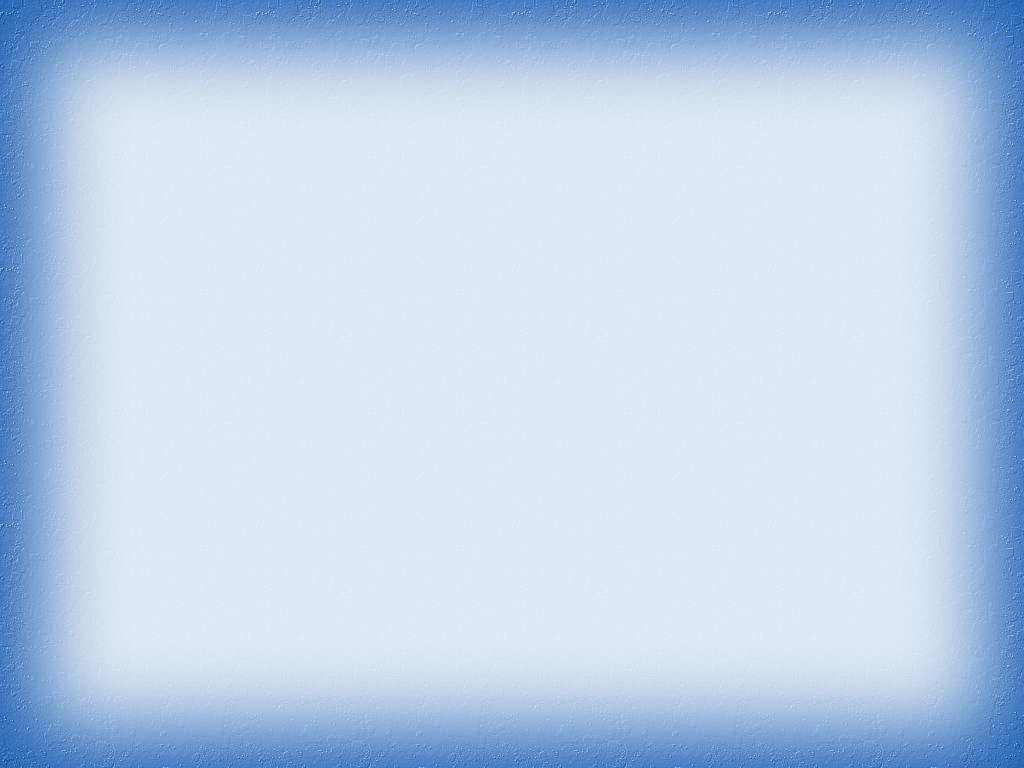 En Herzberg existen dos factores que orientan el comportamiento de las personas:
Factores Higiénicos: 
son de valor externo, abarcan las condiciones dentro de las cuales las personas desarrollan su trabajo. Por ejm: el salario, los beneficios sociales, el tipo de supervisión recibida, las condiciones físicas y ambientales del trabajo, las relaciones interpersonales etc. Son preventivos, evitan la insatisfacción pero no provocan satisfacción.
Factores Motivacionales: son de valor interno, están relacionados con el contenido del cargo y la naturaleza de las tareas que el hombre ejecuta, están bajo el control del individuo. Estos factores involucran los sentimientos de crecimiento individual, de reconocimiento profesional y de autorrealización pero dependen del trabajo realizado por la persona.
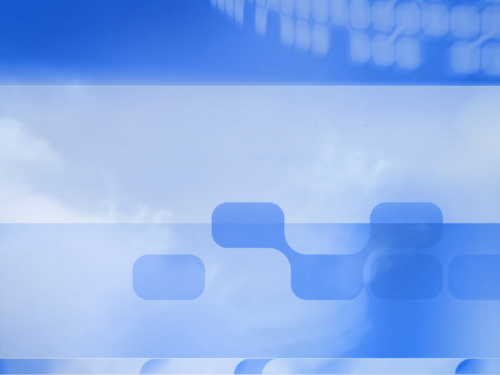 TEORÍA X  
&
TEORÍA Y
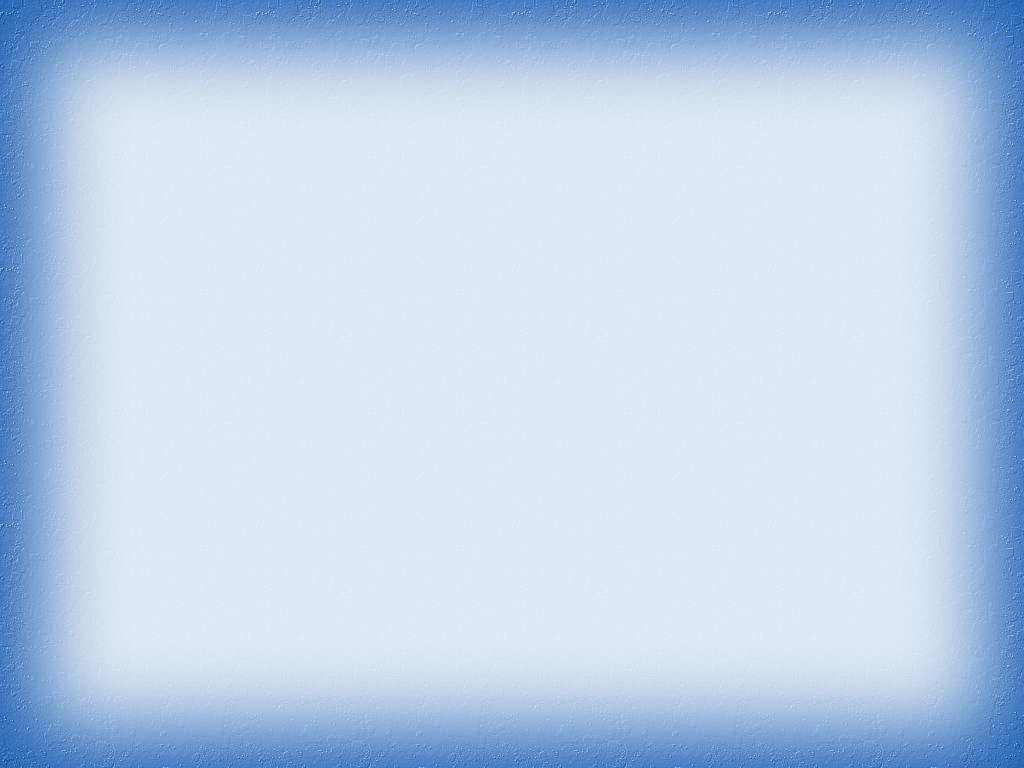 TEORÍA X
Es la concepción tradicional de administración, basado en convicciones erróneas e incorrectas sobre el comportamiento humano, diciendo que:
Su dependencia las hace incapaces de autocontrol y autodisciplina
son perezosas por naturaleza, evitan el trabajo o trabajan lo mínimo, a cambio de recompensas salariales o materiales.
buscan su seguridad y pretenden no asumir riesgos que las pongan en peligro.
son dependientes, egocéntricos, y les falta visión
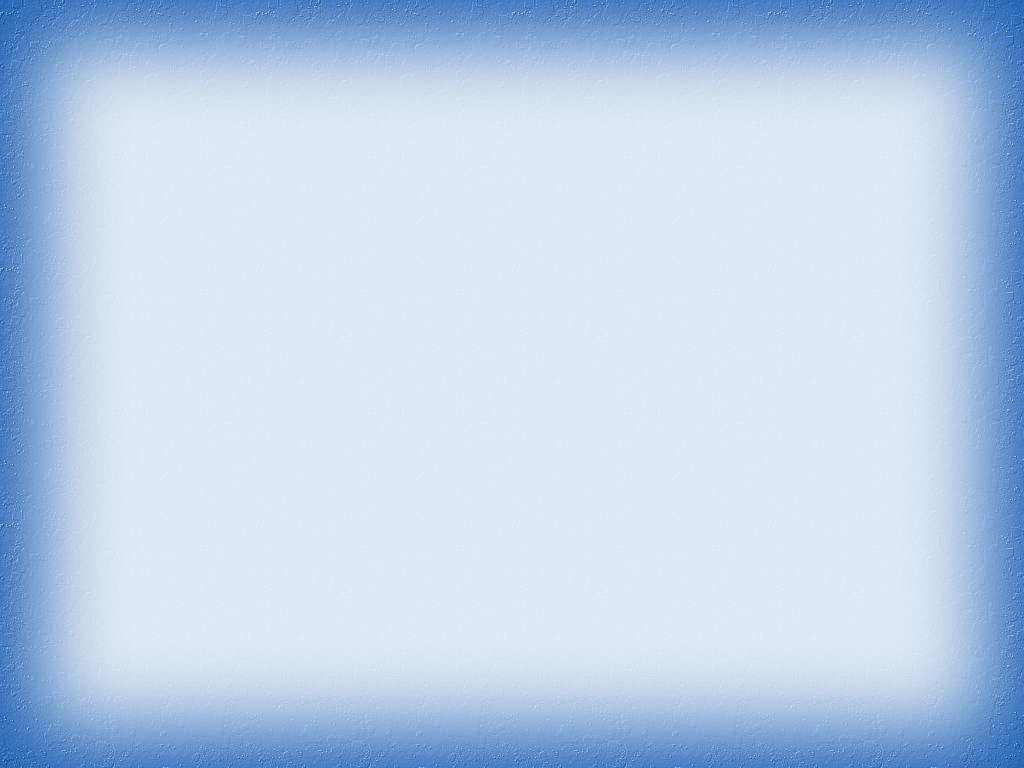 La teoría X refleja un estilo de administración rígido y autocrático que hace que las personas trabajen dentro de esquemas y estándares planeados y organizados, tomando en cuenta el alcance de los objetivos de la organización. Se visualiza a las personas como meros recursos o medios de producción.
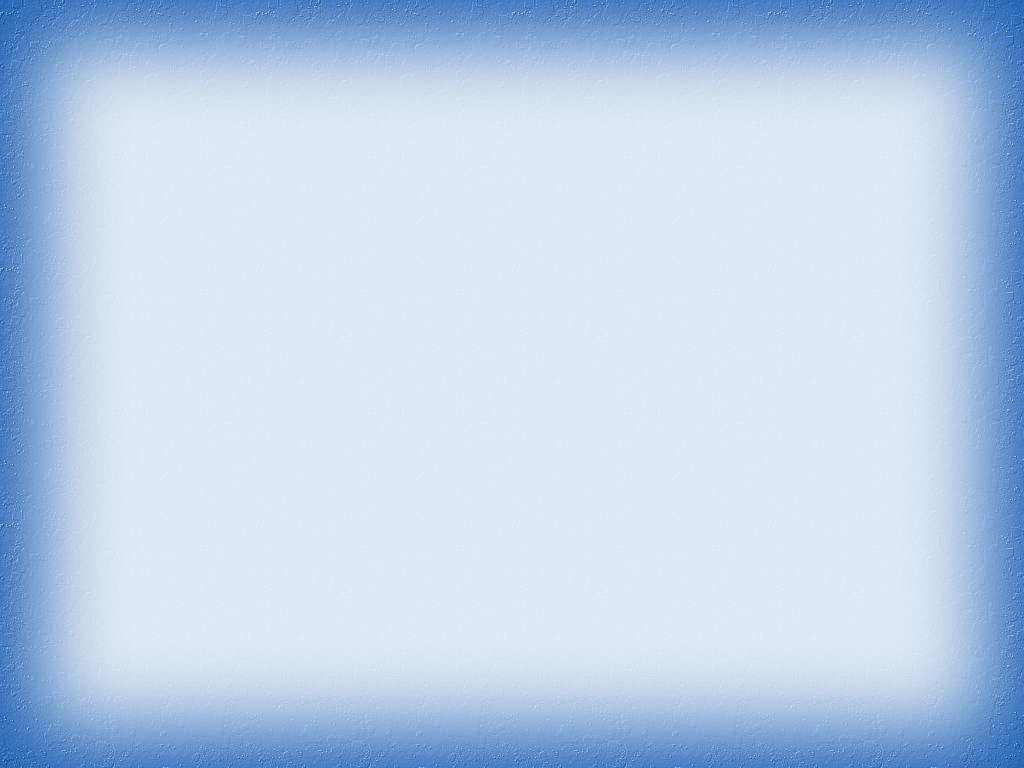 Característi
   de la    Teoría X
Debe promover la organización de los recursos de la empresa (dinero, materiales, maquinarias y personas) en el interés exclusivo de sus objetivos económicos.
Características
Dirige los esfuerzos de las personas: incentiva, controla sus acciones y modifica sus conductas para atender a las necesidades de la empresa.
La empresa debe utilizar la remuneración como un medio de recompensa (para el buen trabajador) o de sanción (para el empleado que no se dedique suficientemente a la realización de su tarea).
Persuade, recompensa, sanciona, coacciona y controla las actividades de las personas, en función de los objetivos de la empresa.
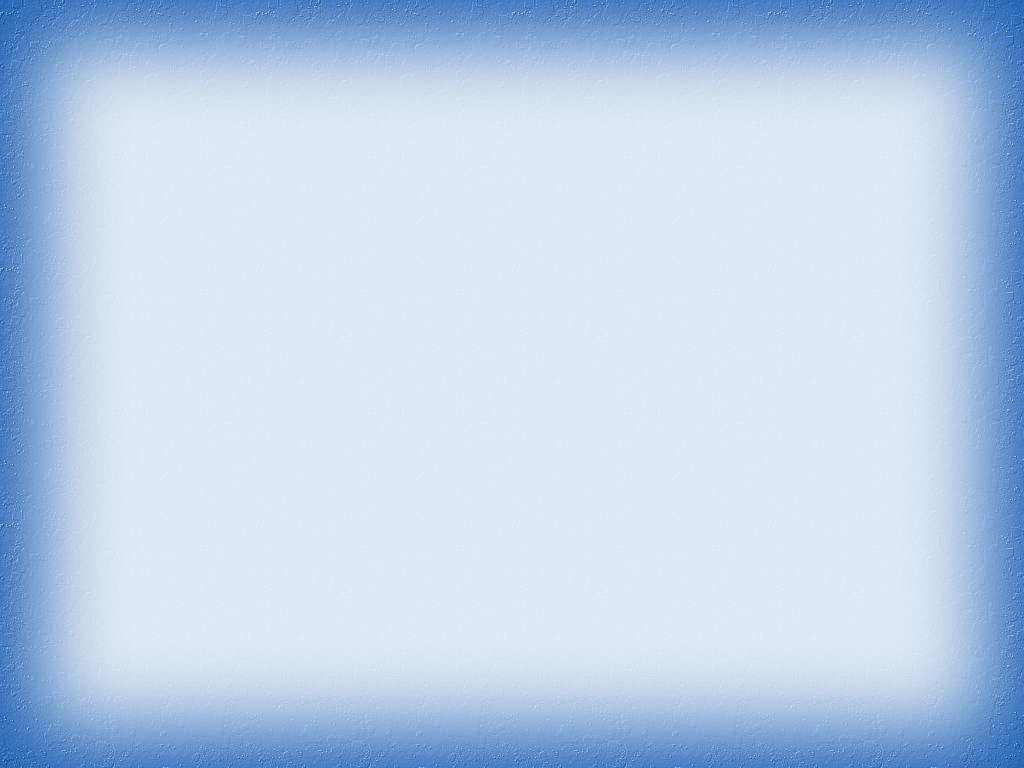 TEORÍA Y
La teoría Y se basa en :
Al hombre le falta ambición.
La propia naturaleza del hombre lo lleva a resistirse a los cambios del entorno.
El hombre es perezoso por naturaleza.
El hombre es fundamentalmente egocéntrico.
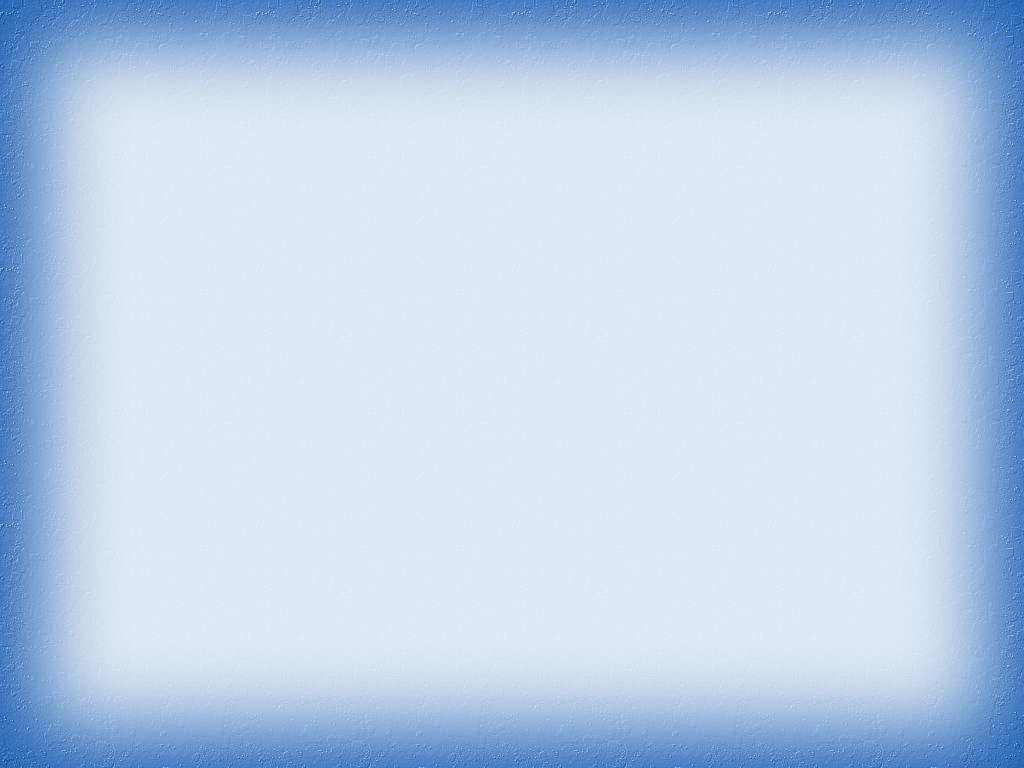 Bases de la Teoría Y
El trabajo puede ser una fuente de satisfacción y recompensa  (cuando se desempeña voluntariamente) o una fuente de sanción (cuando se evita siempre que sea posible).
La capacidad de alto grado de imaginación y de creatividad en la solución de problemas empresariales es ampliamente (y no escasamente) distribuida entre las personas
La personas administrativas no son pasivas por naturaleza, al contrario, tienen motivación, potencial de desarrollo, patrones de conducta adecuados y capacidad para asumir responsabilidades.
El hombre mediocre aprende bajo ciertas condiciones a aceptar, pero también a procurar responsabilidades
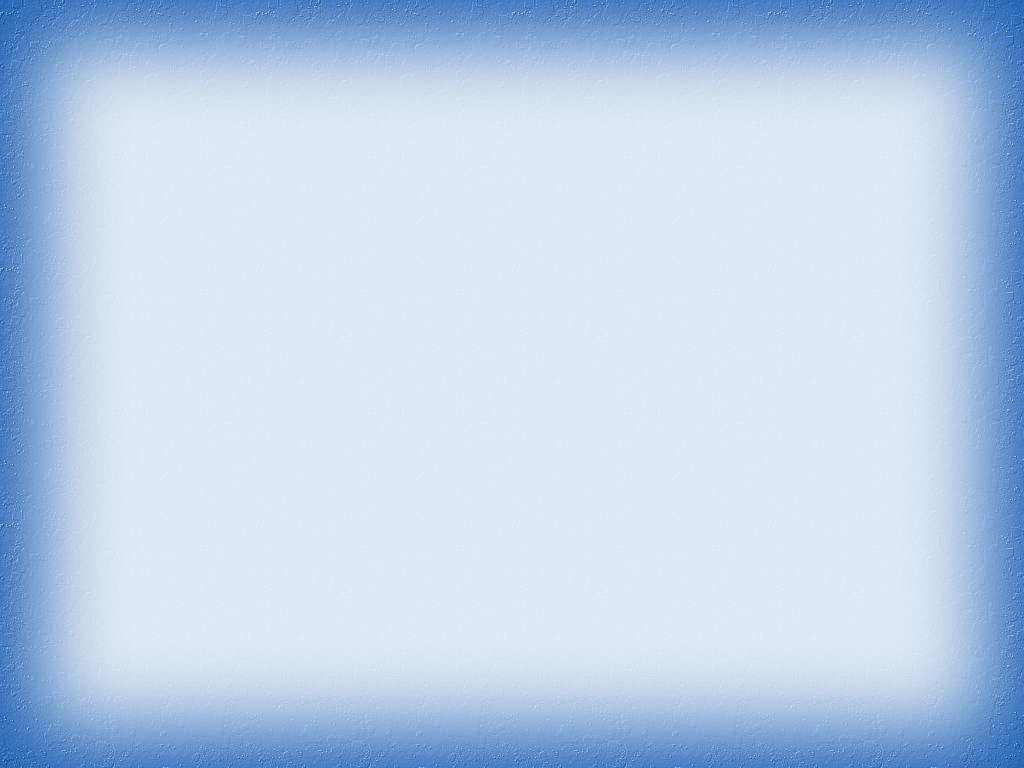 La motivación, el potencial de desarrollo, la capacidad de asumir responsabilidades, de dirigir la conducta hacia los objetivos de la empresa; todos esos factores se encuentran presentes en las personas; no se crean por la administración. Es responsabilidad de la administración proporcionar condiciones para que las personas reconozcan y desarrollen, por si mismas esas características. Por lo tanto La tarea esencial de la administración es crear condiciones organizacionales
LA ORGANIZACIÓN COMO UN SISTEMA SOCIAL COOPERATIVO
las personas no actúan aisladamente, sino por medio de interacciones con otras personas pueden alcanzar sus objetivos

Para que puedan superar sus limitaciones y ampliar sus capacidades, las personas necesitan cooperar entre sí para alcanzar de mejor forma sus objetivos
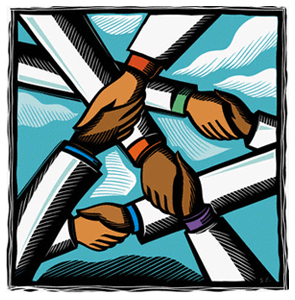 Condiciones para una organización
Interacción entre dos o más personas. 
Deseo y disposición para la cooperación.
Finalidad de alcanzar un objetivo común.
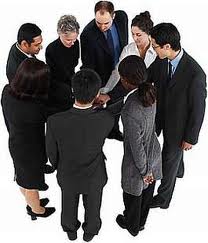 Para mejor desempeño de los subordinados
La organización es un sistema de fuerzas o actividades, conscientemente coordinadas de dos o más individuos.
El deseo de cooperar depende de los incentivos ofrecidos por la organización y ésta necesita influir en la conducta de las personas por medio de incentivos materiales
Funciones del ejecutivo
La función del ejecutivo es crear y mantener un sistema de esfuerzos cooperativo

la función básica del ejecutivo consiste en crear condiciones capaces de incentivar la coordinación de la actividad organizada.
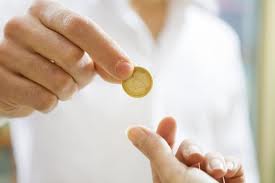 Objetivos deseados dentro de una organización
Dentro de ese esquema, cada persona necesita alcanzar los objetivos:
organizacionales (para mantenerse o crecer en la organización)
 y sus objetivos personales (para obtener satisfacciones)
PROCESO DECISORIO
La Teoría de las decisiones se utiliza como base para explicar la conducta humana en las organizaciones. 

La Teoría del comportamiento concibe la organización como un sistema de decisiones.

Así, la organización está permeada de decisiones y de acciones.
No es únicamente el administrador quien toma las decisiones. Todas las personas en la organización, en todas las áreas de actividades y niveles jerárquicos.


La Organización es un complejo sistema de decisiones
LA ORGANIZACIÓN COMO
 UN SISTEMA DE DECISIONES
Teoría clásica de la administración.

 Considera a los individuos participantes de la organización como instrumentos pasivo (remuneración de acuerdo con la producción) Es una posición simplista y mecanicista.
Teoría de las relaciones humanas. 

Considera a los individuos participantes de la organización como poseedores de necesidades, actitudes, valores y objetivos personales que necesitan ser identificados, estimulados y comprendidos
Teoría del comportamiento

Los individuos participantes de la organización se dan cuenta, razonan, actúan y deciden su participación o no participación en la organización como tomadores de opinión y decisión y como los que solucionan problemas.
TEORIA DE LAS DECISIONES
Decisión.-es el proceso de análisis y elección entre las alternativas disponibles de cursos de acción que la persona deberá seguir. Toda decisión involucra seis elementos.
Tomador de decisiones.-  Es la persona que elige una opción entere varias alternativas futuras de acción. 

Objetivos.- Son los objetivos que el tomador de decisión pretende alcanzar con sus acciones.
Preferencias.- Son los criterios que el tomador de decisión utiliza para hacer su elección. 

Estrategia.- Es el curso de acción que tomador de decisión escoge para alcanzar sus objetivos. 

Situación.- Son los aspectos del ambiente que involucra al que toma la decisión, algunos de ellos fuera de su control, conocimiento o comprensión y que afectan su elección. 

Resultado.- Es la consecuencia o resultante de una cierta estrategia.
ETAPAS 
DEL PROCESO DE DECISIÓN
Percepción de la situación que involucra algún problema. 
Análisis y definición del problema.
 
Definición de los objetivos.

Búsqueda de alternativas de solución o de cursos de acción.

Selección de la alternativa más adecuada al alcance de los objetivos. 

Evaluación y comparación de las alternativas. 
Implementación de la alternativa seleccionada.
IMPLICACIONES 
DE LA 
TEORIA DE LAS DECISIONES
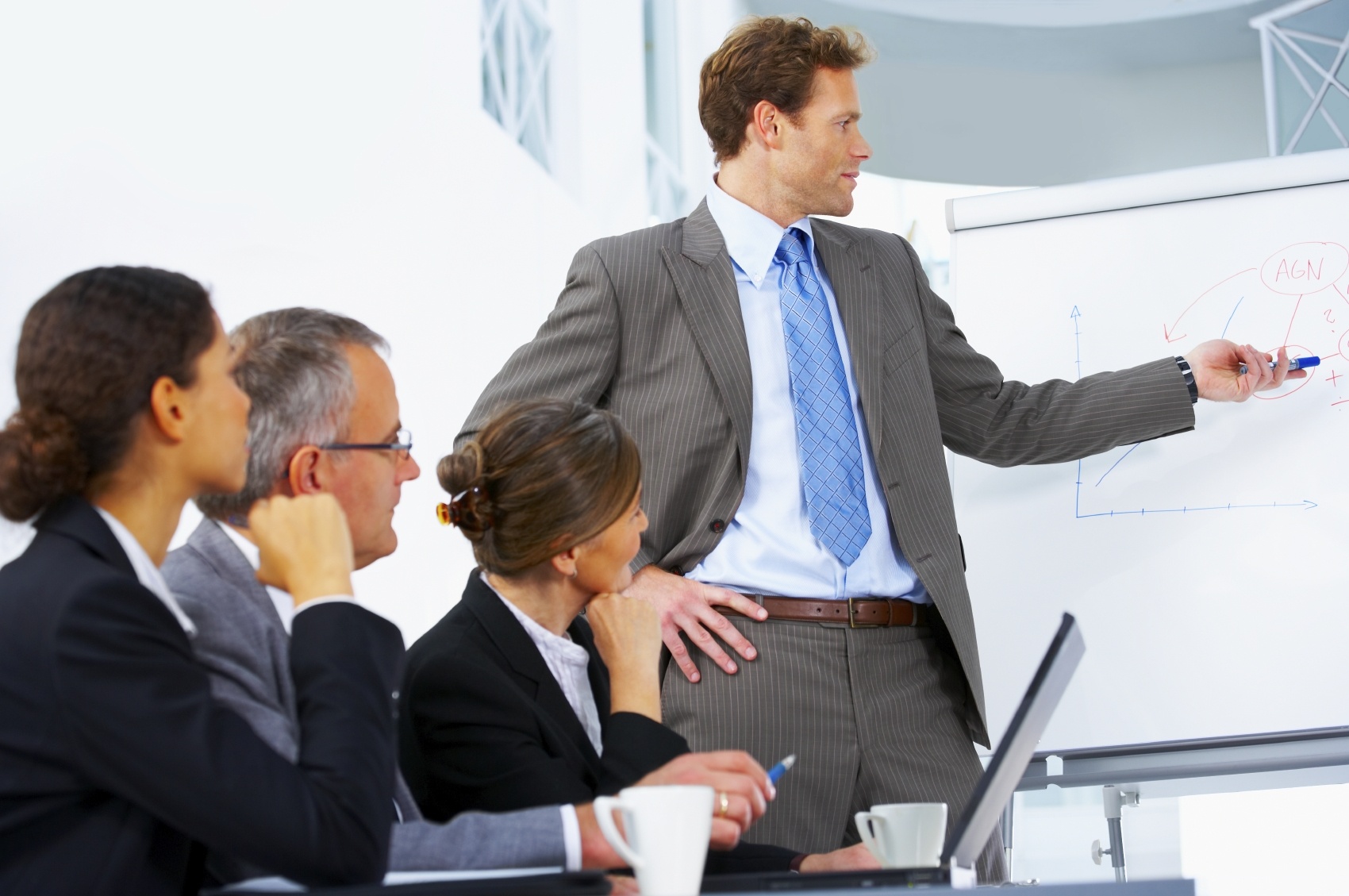 El proceso de decisión 

Permite solucionar problemas o enfrentarse con situaciones. 

 Racionalidad limitada

 La persona toma decisiones por medio de presuposiciones
Imperfección de las decisiones

 No existen decisiones perfectas: únicamente unas son mejores que otras.

 La persona necesita escoger entre las diferentes alternativas las que se diferencian por sus resultados.
Relatividad de las decisiones.

En el proceso de decisión, la elección de una alternativa implica en la renuncia de las demás.


 Jerarquización de las decisiones

 Existen una jerarquía para distinguir qué es un medio y qué es un fin.
Racionalidad administrativa

 Es planeada, orientada en el sentido de 
 alcanzar objetiva.

 Influencia organizacional

Decidir obre ciertos asuntos y la sustituye
 por un proceso de decisión propio 
previamente establecido y definido.
División de tareas
La organización limita el trabajo de cada persona: Cargos

 Estándares de desempeño

 Conducta racional de las personas.

 Sistemas de autoridad

La organización influencia y condiciona la 
conducta de las personas
Canales de comunicación

proporciona toda la información vital en el 
proceso decisorio de las personas.


 Entrenamiento y doctrina

Entrena y condiciona en las personas los 
criterios de decisión que ella pretende mantener.
Toma de decisión desde el punto de vista conductista
Toma de decisión desde el punto de vista clásico
Problema claramente definido
Problema no claramente definido
Conocimiento es limitado a las posibles alternativas y sus consecuencias
Conocimiento de todas las alternativas posibles y de sus consecuencias
Limitación Cognitiva
Elección de la alternativa
“Optima”
Elección de la alternativa “Satisfactoria”
Acción administrativa
Acción Administrativa
Proceso decisorio 
bajo la óptica de la organización
1. Percepción de la situación
2.
Análisis y definición del problema
3. 
Definición de los objetivos
4.
Búsqueda de alternativas de solución
5.
Evaluación y comparación de esas alternativas
Elección de la alternativa más adecuada
7. Implementación de la alternativa escogida
HOMBRE ADMINITRATIVO
 
Un administrador debe  elegir  alternativas 
Así será un buen tomador de decisiones, no tiene condición de analizar todas las situaciones ni siquiera de buscar la mejor alternativa o la alternativa más adecuada entre todas.

La conducta administrativa no optimiza ni busca la mejor forma, pero satisface, pues busca la forma satisfactoria entre aquellas que logró comparar.
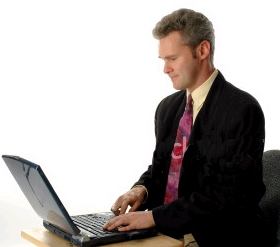 Hombre económico
Cada persona es un individuo que se contenta (un “satisfacer”) y para su satisfacción no necesita del máximo absoluto, pero si de lo suficiente para contentarse dentro de las posibilidades de la situación. 
 
Con eso se atenúa el concepto del “Hombre Económico”, cuyas aspiraciones son objetivas y materiales buscando siempre la maximización absoluta.
GRACIAS
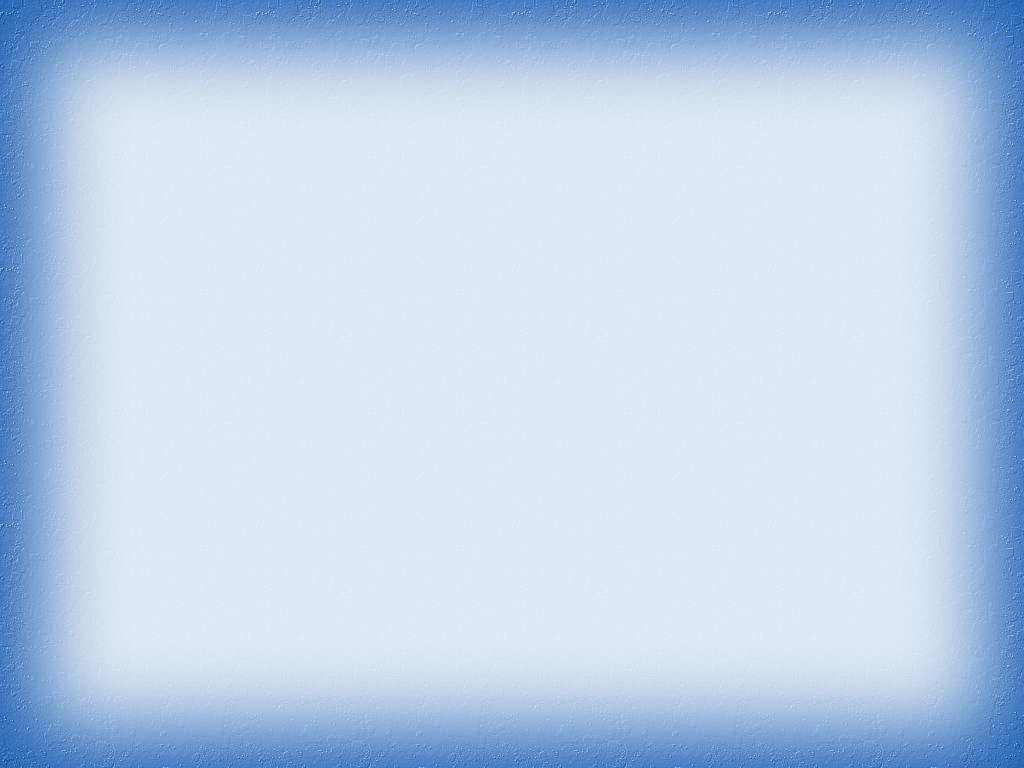 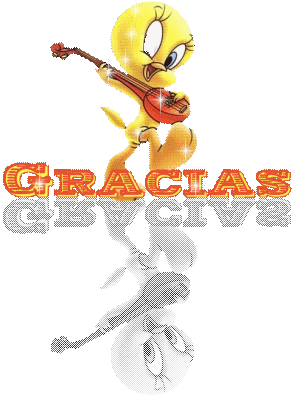